Картинный словарныйдиктант
Учитель 
МБОУ СОШ № 89
г.Краснодара
Комирняя И.Л.
Запишите слова.
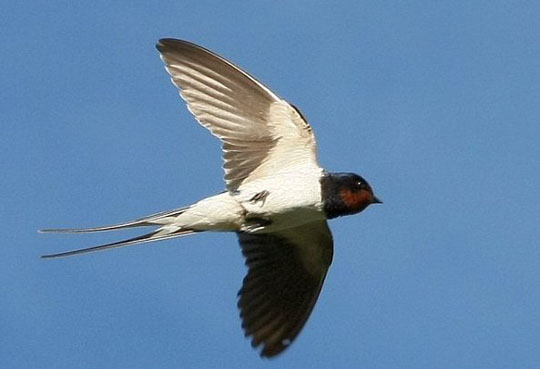 ласточка
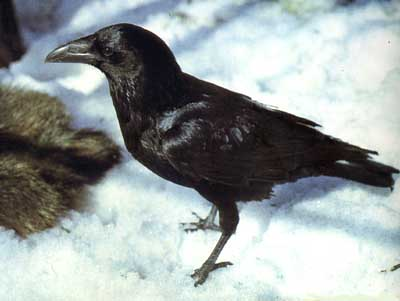 ворона
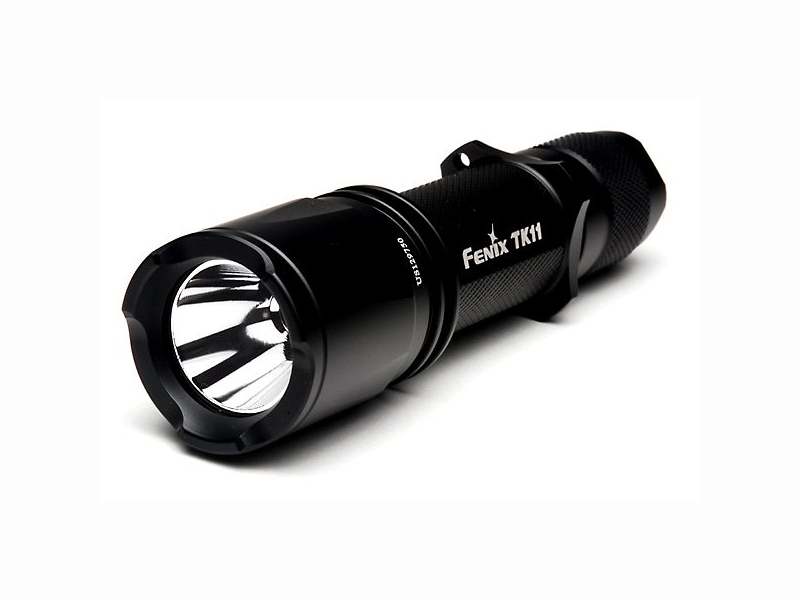 фонарь
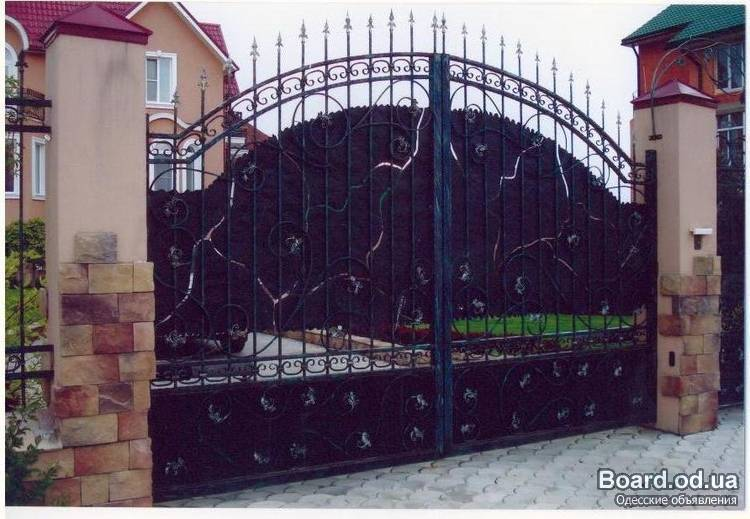 ворота
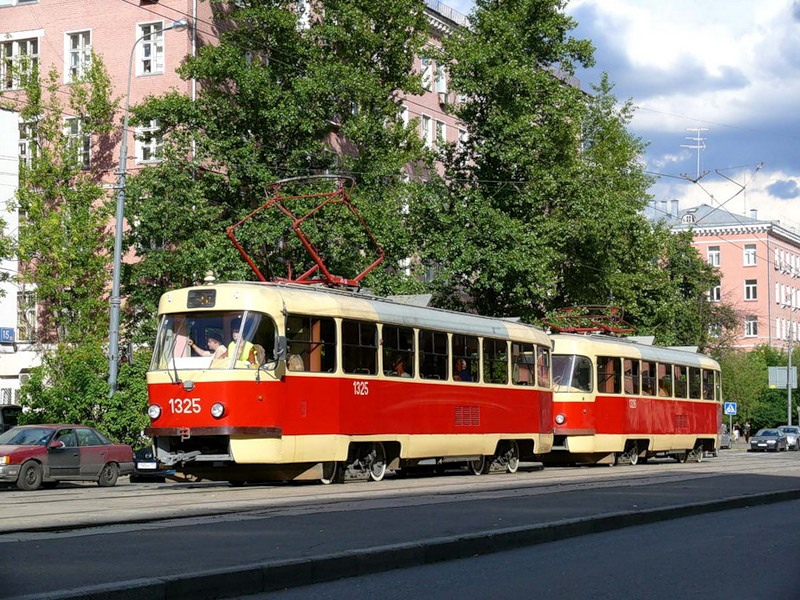 трамвай
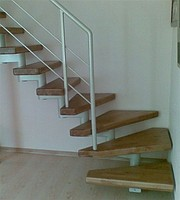 лестница